Graduate Programme
Commercial Awareness
Andrew Reeves
COMMERCIAL AWARENESS
How do agencies make money?
HELLO
Exercise
Where does profit come from?
[Speaker Notes: Ice breaker]
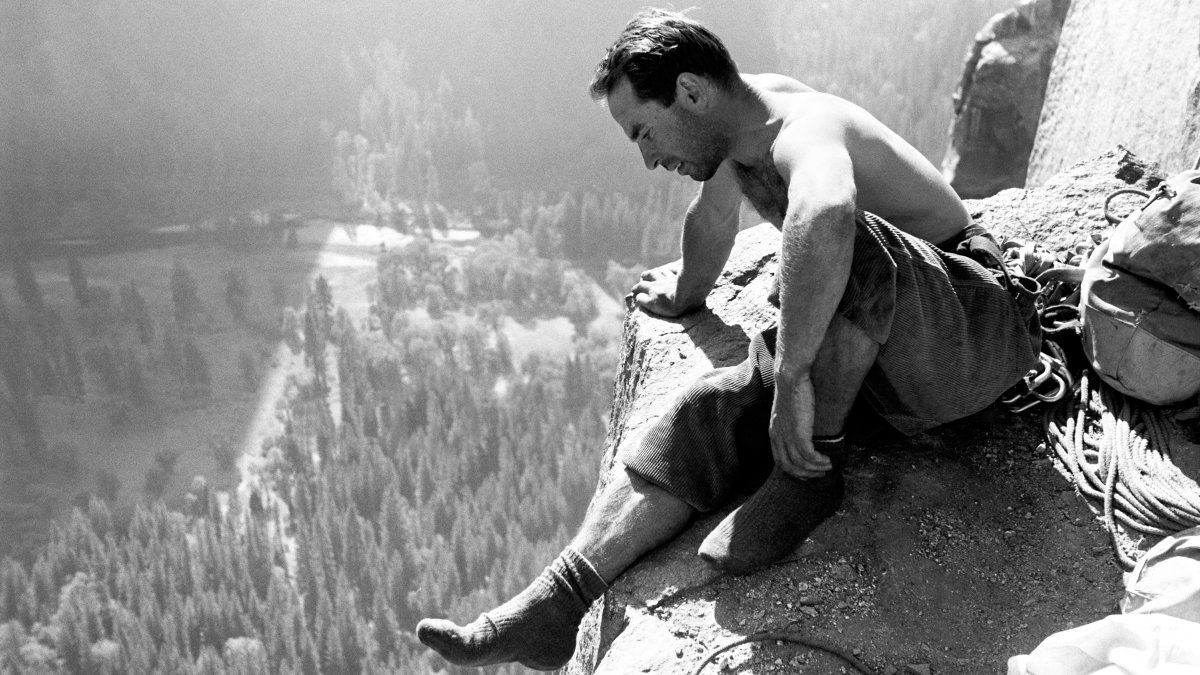 “Profit is what happens when you do everything else right”
Yvonn Chouinard
Exercise
How is profit calculated?
[Speaker Notes: Survive
Grow
Deliver
Invest

How much depends on your individual circumstances]
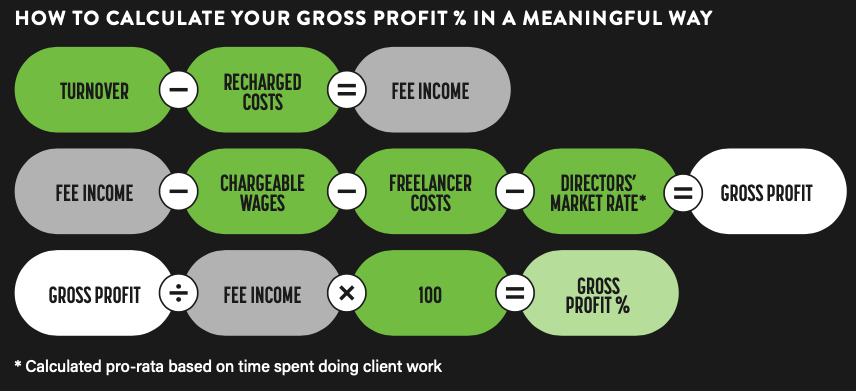 [Speaker Notes: 2021 WOW agency]
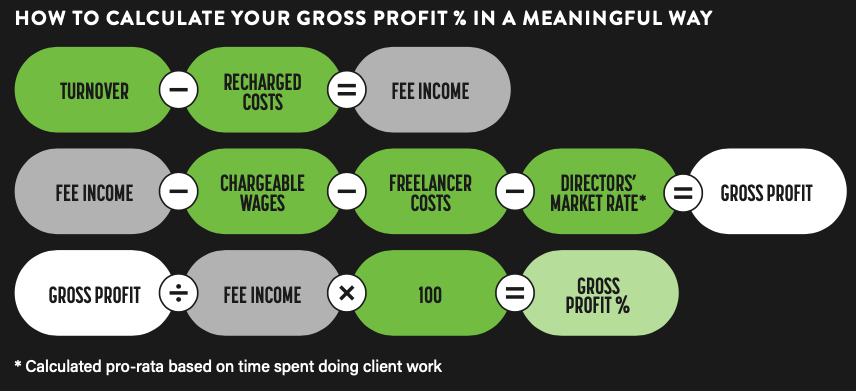 INDIRECT
COSTS
OPERATING
PROFIT
[Speaker Notes: 2021 WOW agency]
Exercise
How much profit is enough?
[Speaker Notes: Survive
Grow
Deliver
Invest

How much depends on your individual circumstances]
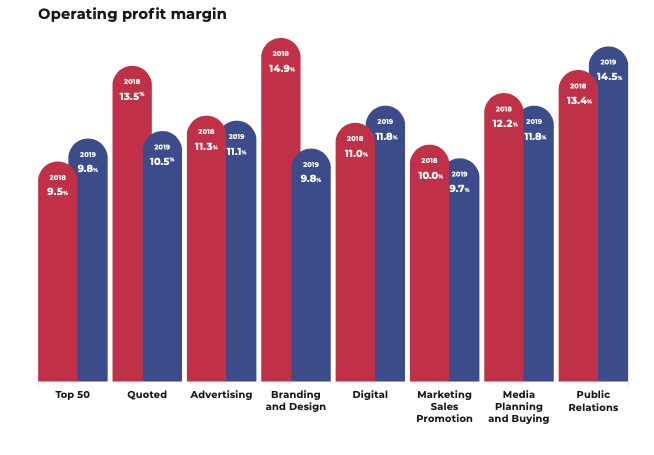 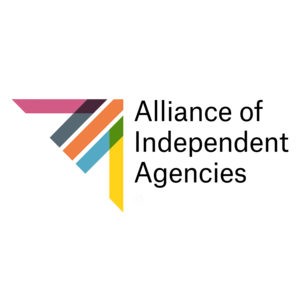 [Speaker Notes: 2019 Kingston Smith]
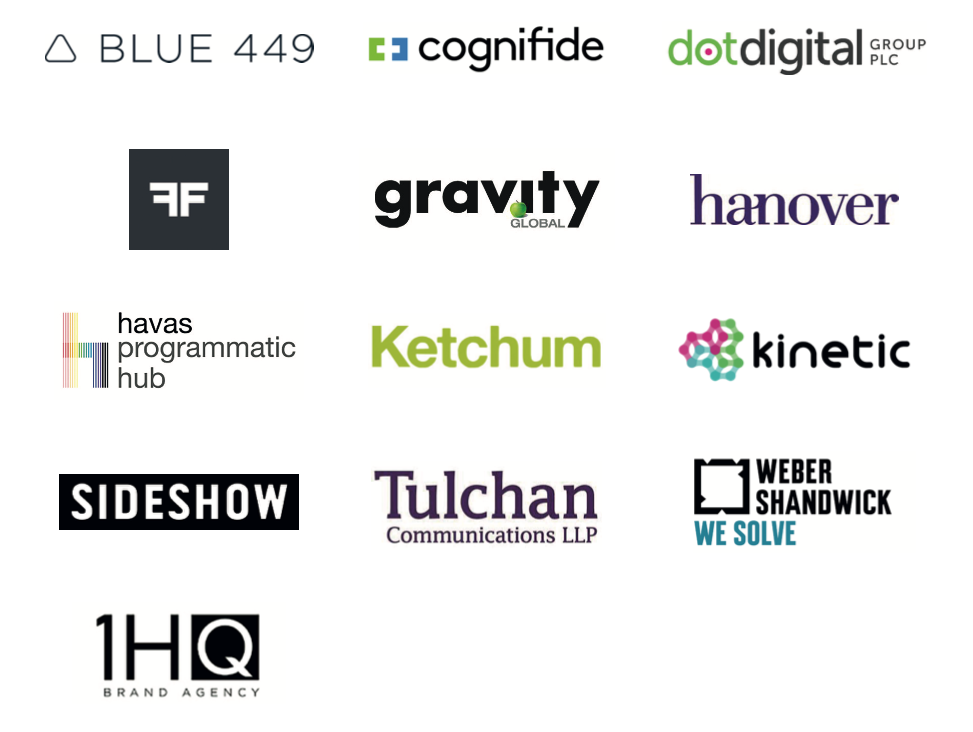 OUTLIERS
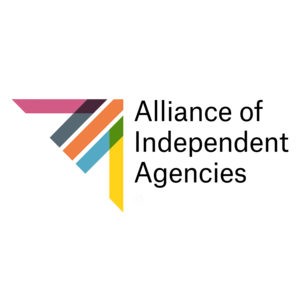 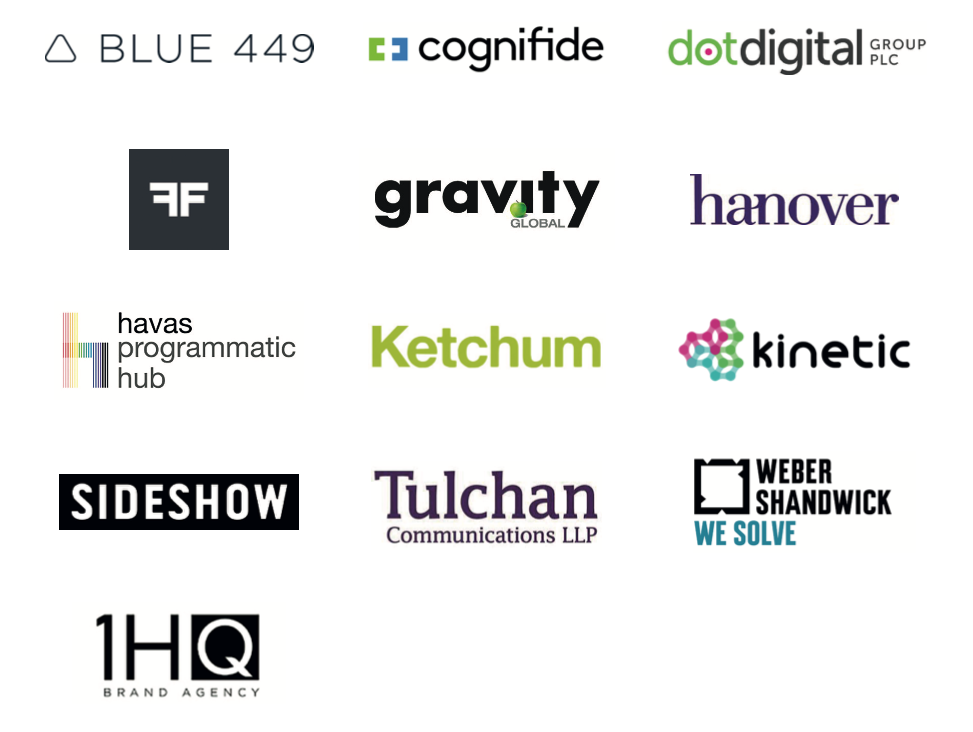 Exercise
How big is our sector?
[Speaker Notes: Survive
Grow
Deliver
Invest

How much depends on your individual circumstances]
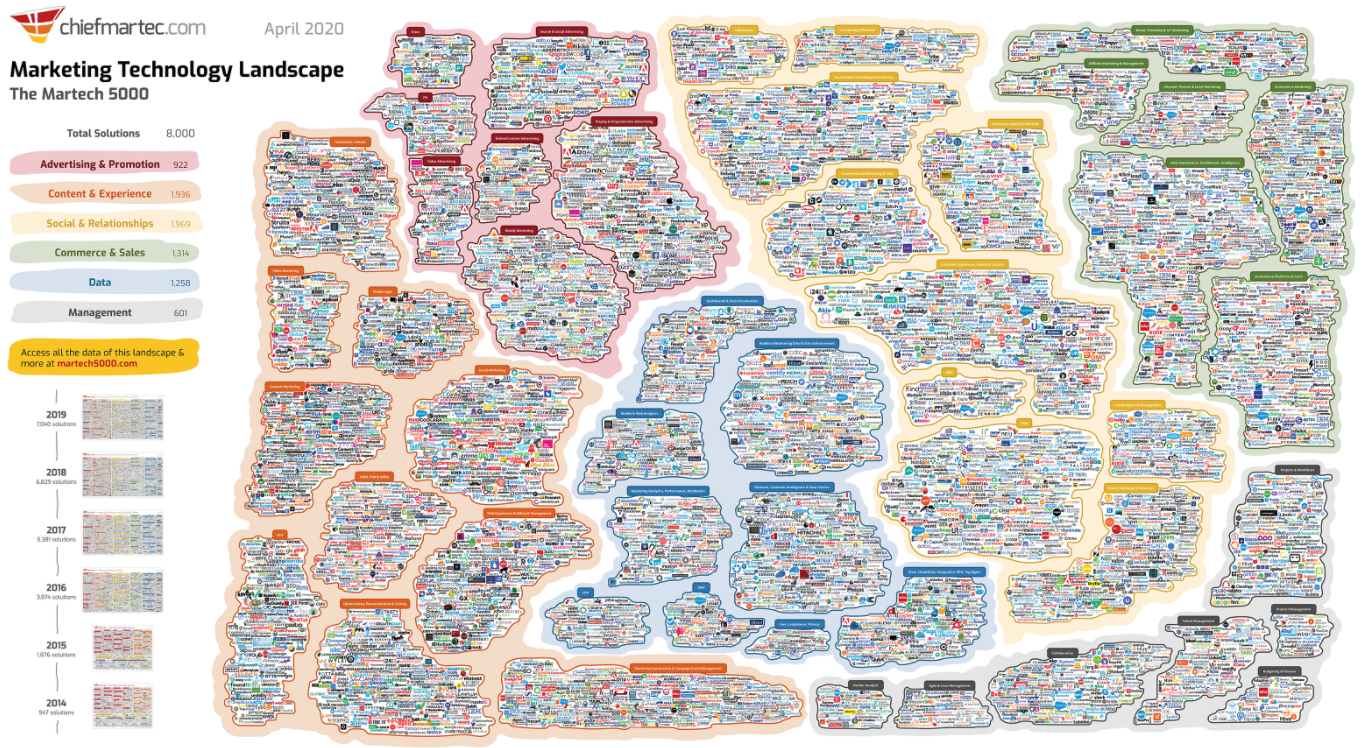 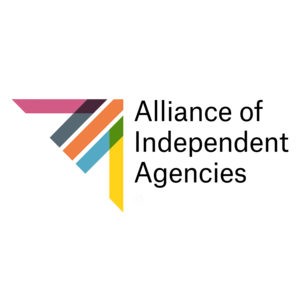 [Speaker Notes: Chiefmartec 2020]
Exercise
Why are some agencies more profitable than others?
[Speaker Notes: 10mins….
People
Clients
Product
Society]
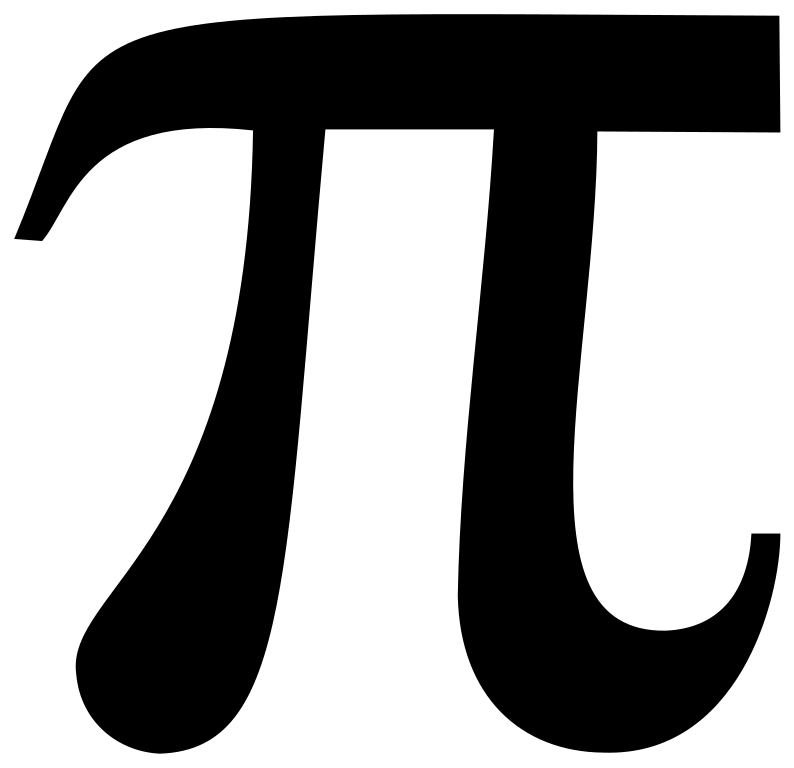 A
A
A
FRAMEWORK
AMBITION
ARCHITECTURE
ACHIEVEMENT
A =
3
t
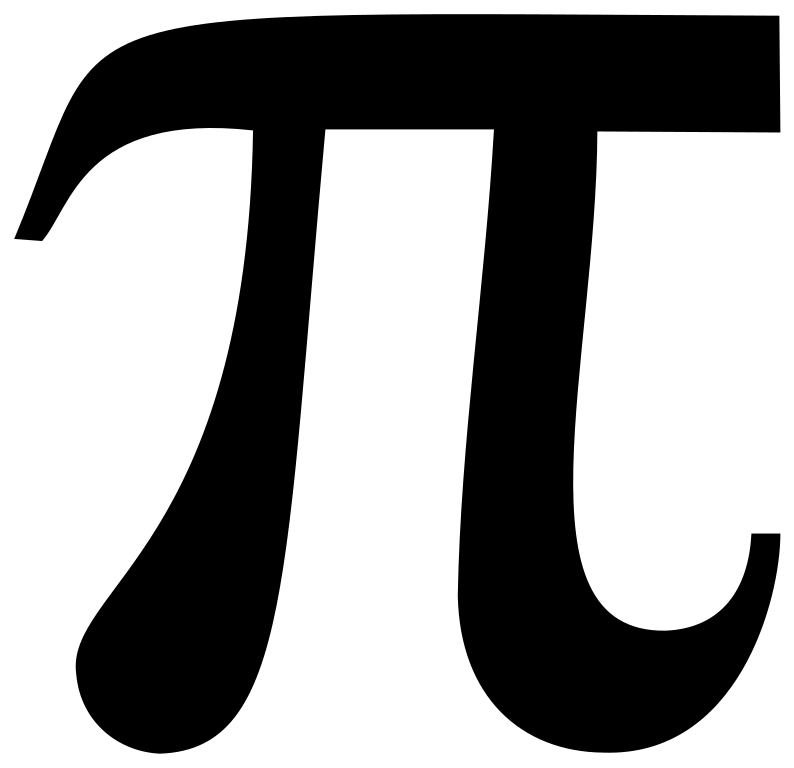 A
The long term intent of the business in relation to its owners, employees, customers and the wider world
AMBITION
[Speaker Notes: Can come in many forms]
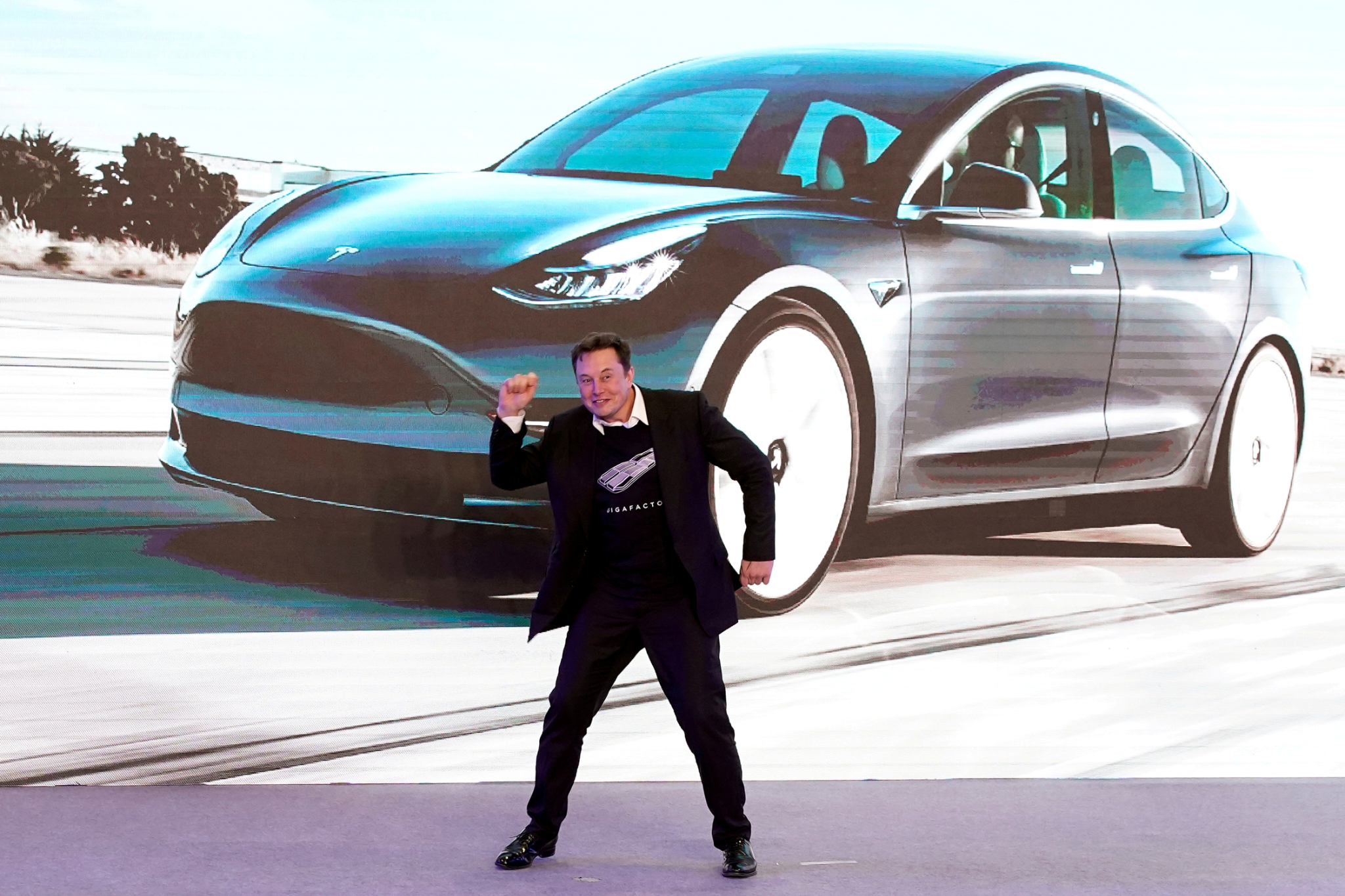 TO ACCELERATE THE WORLD’S TRANSITION TO SUSTAINABLE ENERGY
[Speaker Notes: Sustainability]
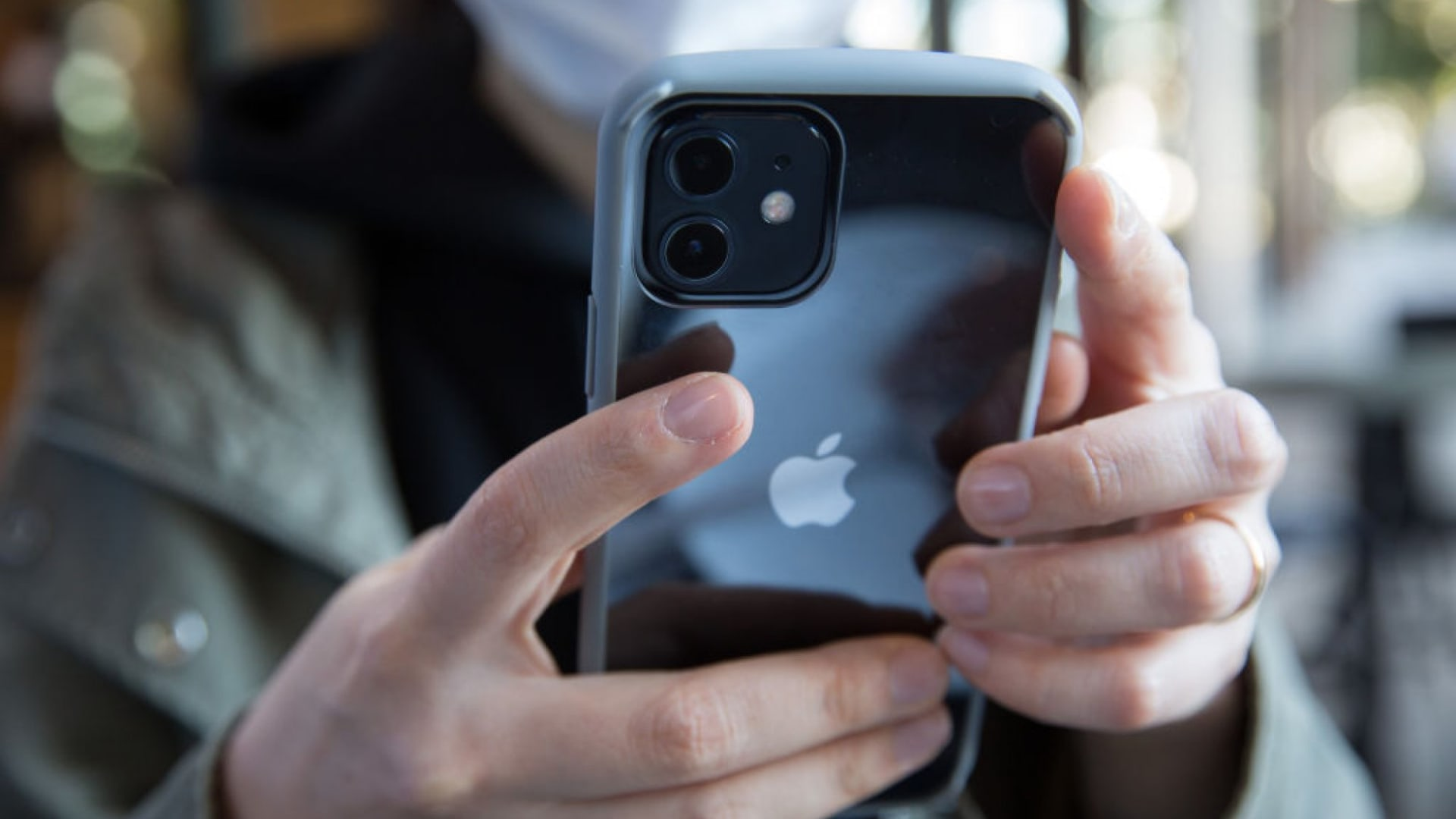 PEOPLE DON'T KNOW WHAT THEY WANT UNTIL YOU SHOW IT TO THEM
[Speaker Notes: Product Development/ Innovation]
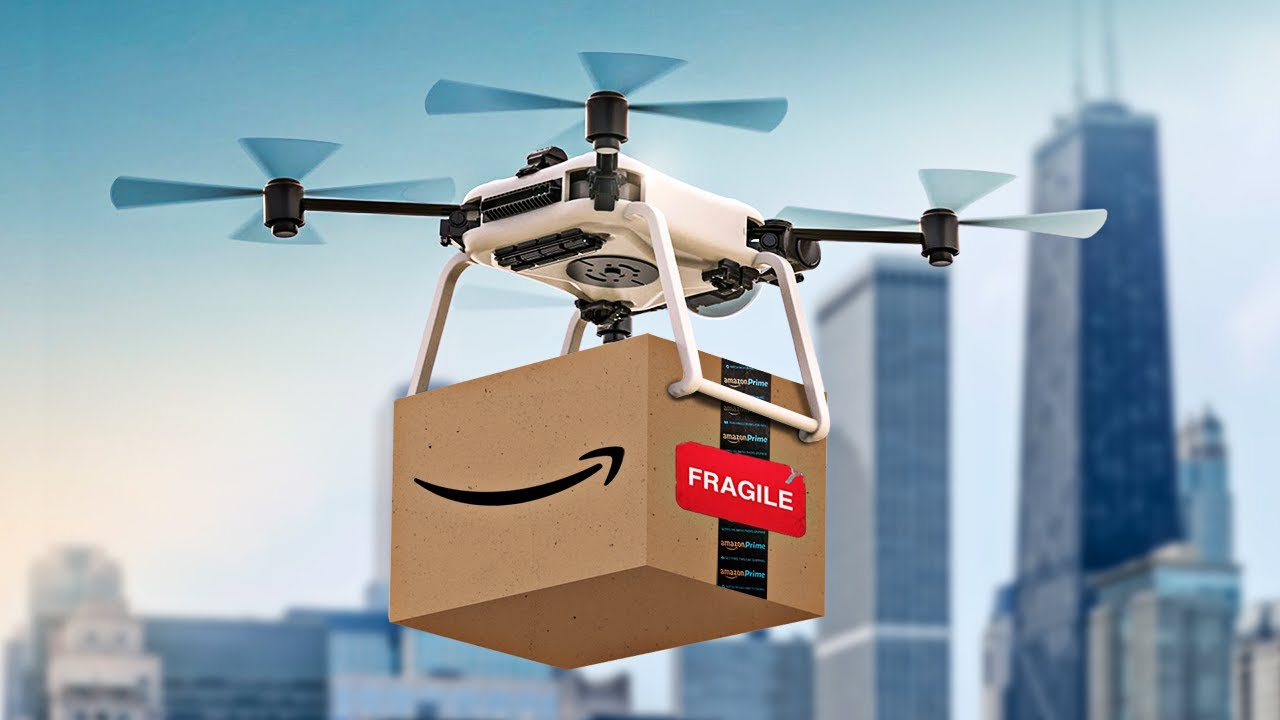 WE STRIVE TO OFFER OUR CUSTOMERS THE LOWEST POSSIBLE PRICES, THE BEST AVAILABLE SELECTION, AND THE UTMOST CONVENIENCE
[Speaker Notes: Customer]
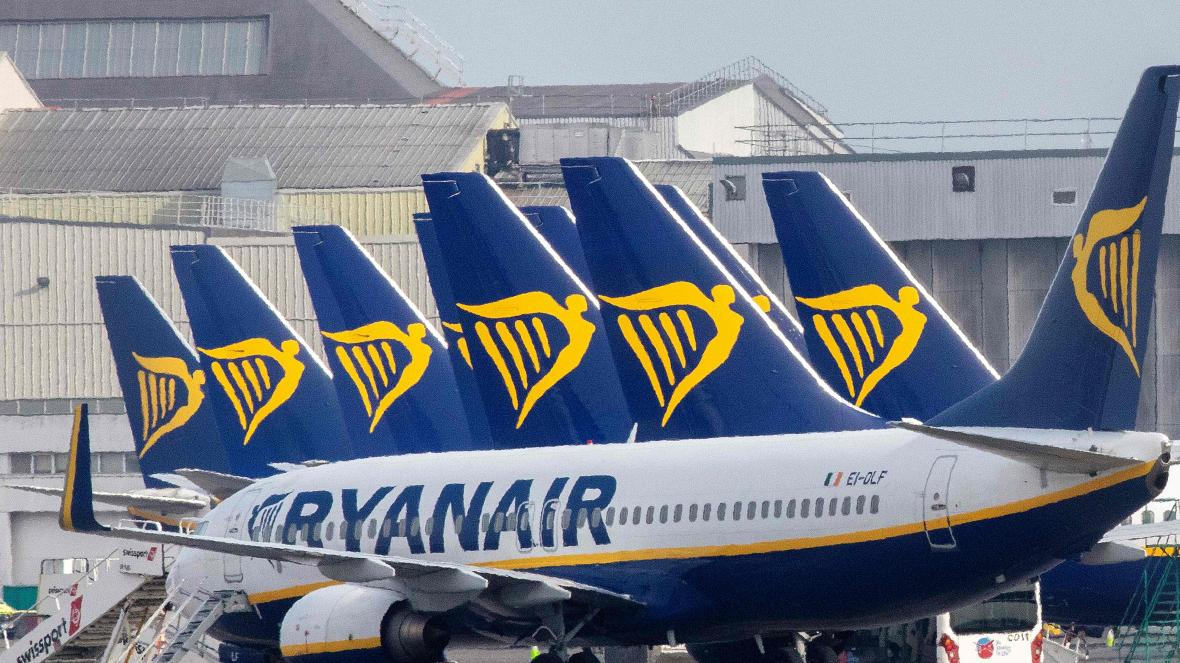 TO OFFER LOW FARES THAT GENERATE INCREASED PASSENGER TRAFFIC WHILE MAINTAINING A CONTINUOUS FOCUS ON COST CONTAINMENT AND EFFICIENCY OPERATION
[Speaker Notes: Cost structures]
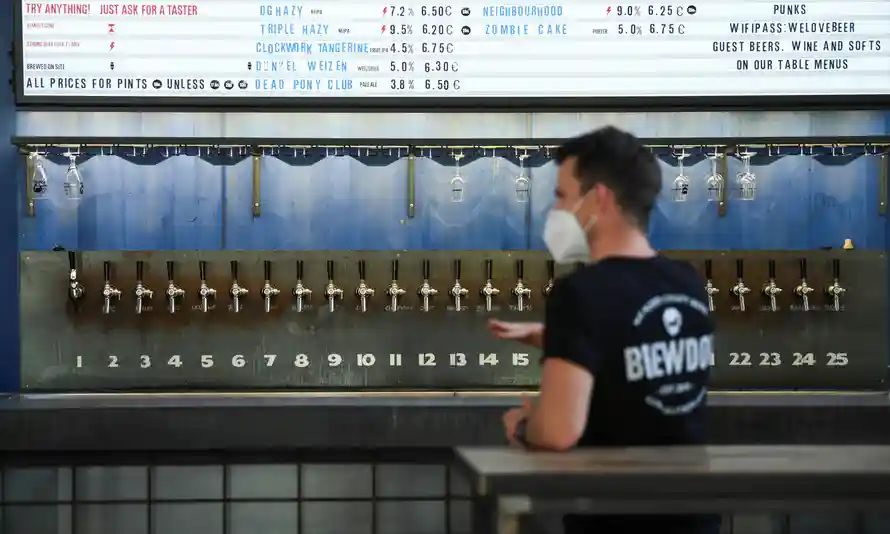 OUR MISSION IS TO MAKE OTHER PEOPLE AS PASSIONATE ABOUT GREAT CRAFT BEER AS WE ARE
[Speaker Notes: Beer...but]
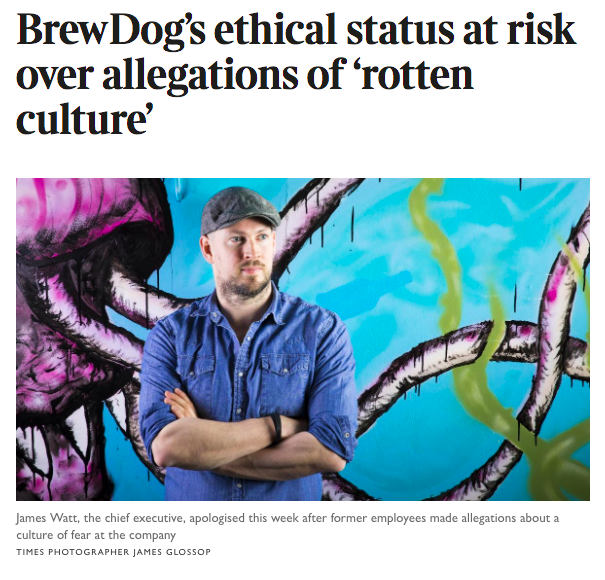 Exercise
What is the core ambition of your agency
[Speaker Notes: Known, or perceived….]
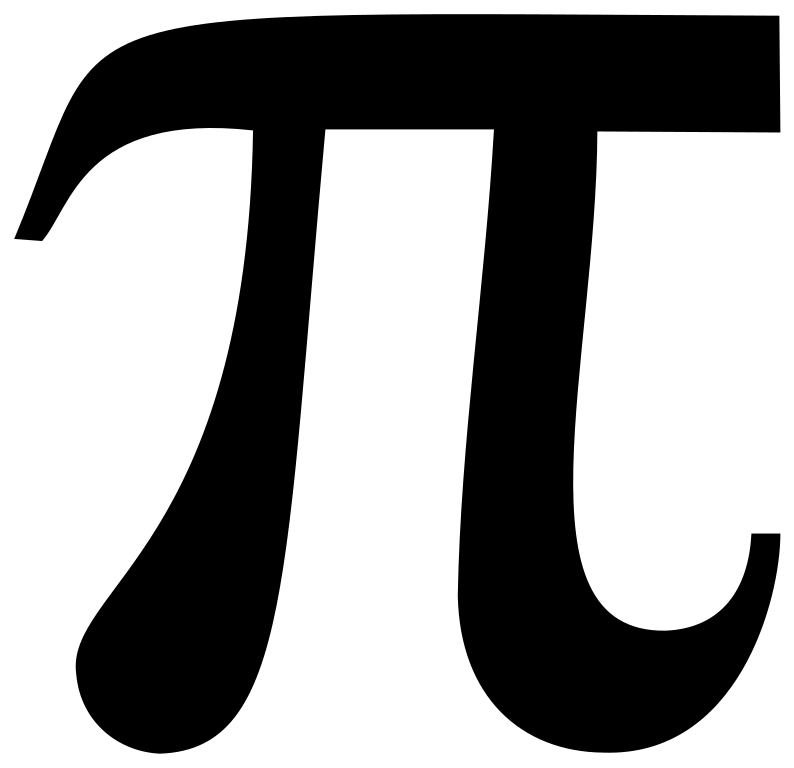 A
The foundation of which an organisation is built and it’s governing laws to ensure it achieves its ambition
ARCHITECTURE
‹#›
Innovation
Innovation
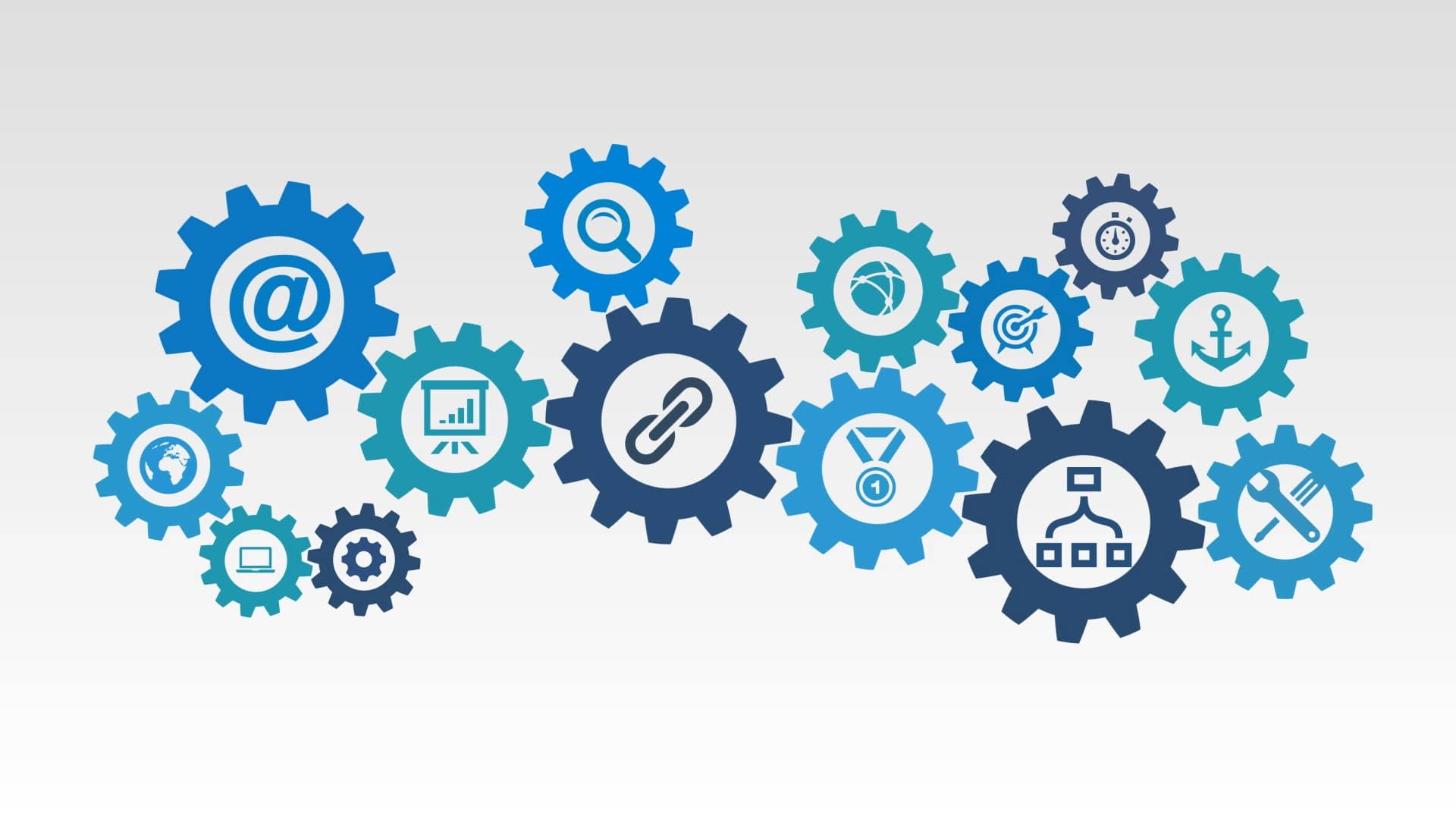 ARCHITECTURE
Innovation
Value
Creation
Exercise
What are the key functions within an agency?
[Speaker Notes: Because on balance, they are better at certain things]
Agency
Strategy
Business
Partner
Project
Delivery
Insight
Product
Development
Business
Development
Marketing & PR
Commercial
Management
Talent
Management
FUNCTIONS
Agency
Strategy
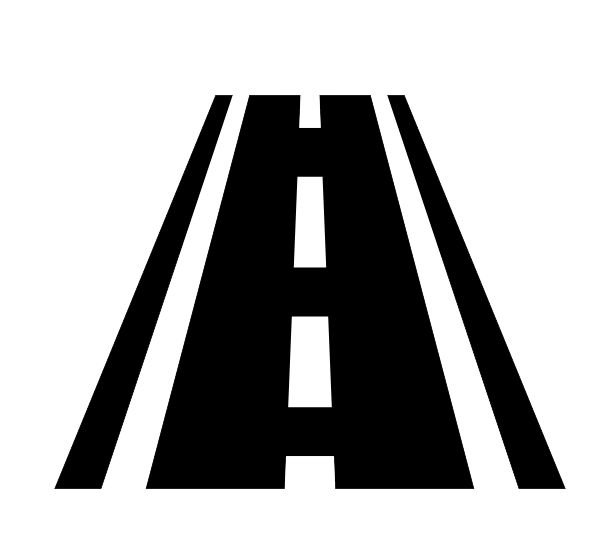 WHAT
WHEN
HOW
WHO
[Speaker Notes: Not good enough to have an Ambition...needs to be operationalised. 
Do you have an agency strategy...do you know what it is?]
Business
Partner
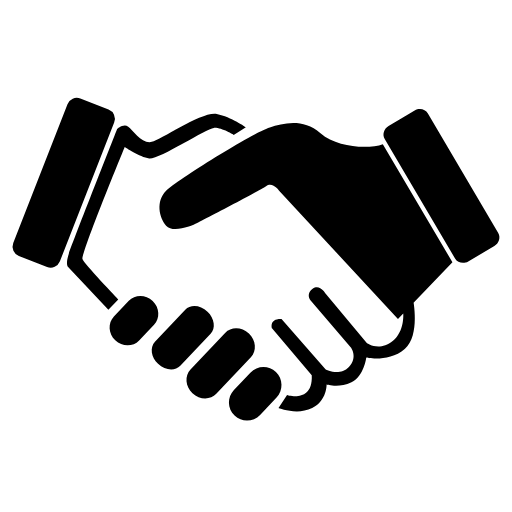 PROACTIVE
AVAILABLE
SOLUTION ORIENTATED
[Speaker Notes: How to achieve this?
Become a respected advisor
Why is this important?
Increases your value….both in terms of loyalty and price point]
Project
Delivery
CLIENT MANAGEMENT
[Speaker Notes: Run Billy Connolly ‘I want it now’
Eg Ryanair
Who does this in your agency?]
Project
Delivery
ON TIME
ON BUDGET
ON QUALITY
[Speaker Notes: Run Billy Connolly ‘I want it now’
Eg Ryanair
Who does this in your agency?]
Insight
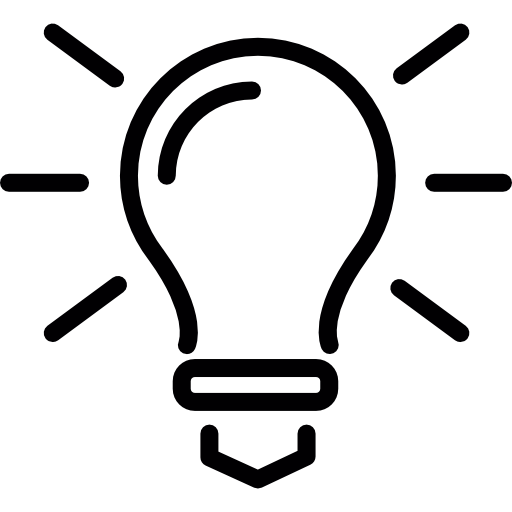 INTELLIGENT
SURPRISING
HELPFUL
[Speaker Notes: Eg add to brief
Quarterly reviews
Sector reviews]
Product
Development
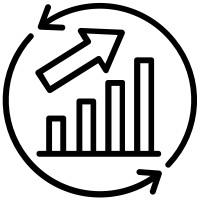 BETTER
FASTER
CHEAPER
[Speaker Notes: Tech/ Ways of working/ outsouring
What has changed in your agency that you know of recently?]
Business
Development
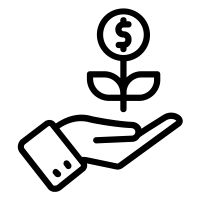 REDUCE RISK
IMPROVE DIVERSITY
INCREASE INSIGHT
CREATE SCALE
[Speaker Notes: How much of your business is leaky bucket?]
Marketing & PR
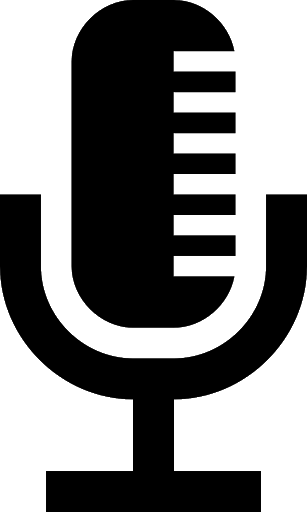 ATTRACT TALENT
ATTRACT CLIENTS
CELEBRATE SUCCESS
[Speaker Notes: How did you come about finding your job
How would you make that experience better?]
Commercial
Management
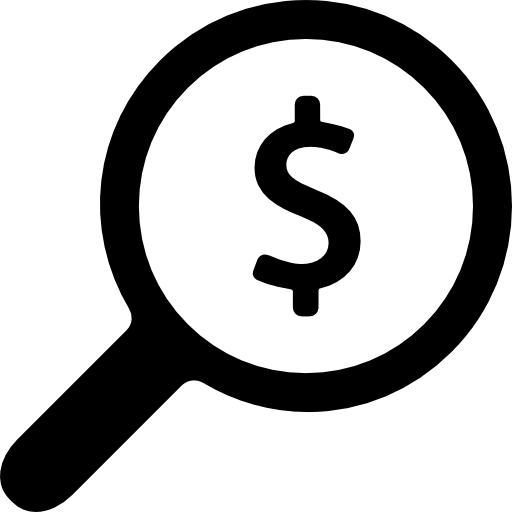 PRICING
WOW
NEGOTIATIONS
REPORTING
[Speaker Notes: Show the economist Dan Ariely video]
Talent
Management
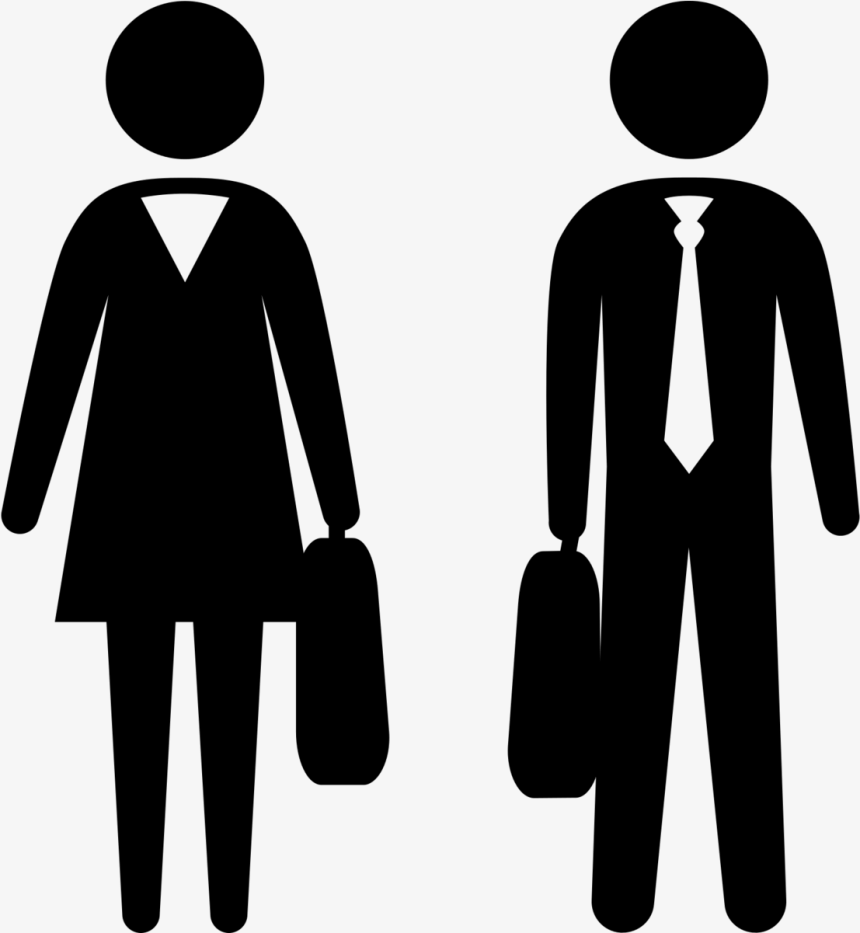 RECRUITMENT
INTEGRATION
DEVELOPMENT
EXPERIENCE
[Speaker Notes: The right people for the job will improve productivity save money etc….]
Agency
Strategy
Business
Partner
Project
Delivery
Insight
Product
Development
Business
Development
Marketing & PR
Commercial
Management
Talent
Management
MANAGEMENT
ACCOUNT MANAGEMENT
PROJECT MANAGEMENT
STRATEGY
RESOURCES
CREATIVE & DESIGN
ENGINEERING/TECH
TALENT
OPERATIONS
FINANCE
[Speaker Notes: How much resource is involved across each function]
Agency
Strategy
Business
Partner
Project
Delivery
Insight
Product
Development
Business
Development
Marketing & PR
Commercial
Management
Talent
Management
MANAGEMENT
ACCOUNT MANAGEMENT
PROJECT MANAGEMENT
STRATEGY
RESOURCES
CREATIVE & DESIGN
ENGINEERING/TECH
TALENT
OPERATIONS
FINANCE
[Speaker Notes: How much allocated resource is rechargeable to client in a classic T&M]
Agency
Strategy
Business
Partner
Project
Delivery
Insight
Product
Development
Business
Development
Marketing & PR
Commercial
Management
Talent
Management
MANAGEMENT
ACCOUNT MANAGEMENT
PROJECT MANAGEMENT
STRATEGY
CLIENT FACING
CREATIVE & DESIGN
ENGINEERING/TECH
TALENT
OPERATIONS
FINANCE
ROUGHLY ONLY 1/3RD OF RESOURCE IS CLIENT FACING
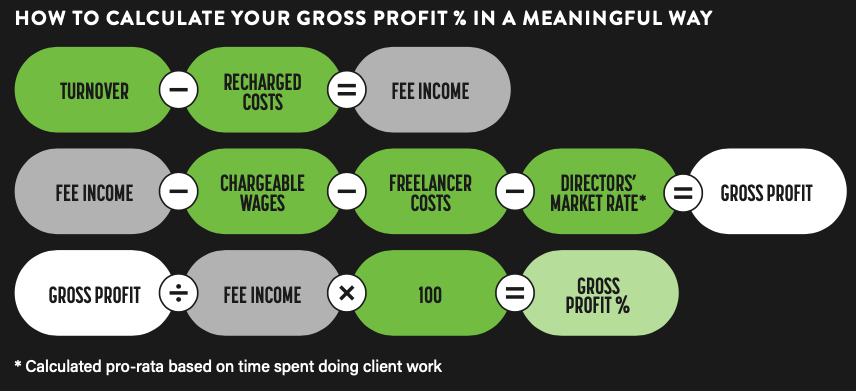 INDIRECT
COSTS
OPERATING
PROFIT
[Speaker Notes: 2021 WOW agency]
Agency
Strategy
Business
Partner
Project
Delivery
Insight
Product
Development
Business
Development
Marketing & PR
Commercial
Management
Talent
Management
MANAGEMENT
ACCOUNT MANAGEMENT
PROJECT MANAGEMENT
STRATEGY
CLIENT FACING
CREATIVE & DESIGN
ENGINEERING/TECH
TALENT
OPERATIONS
FINANCE
ROUGHLY ONLY 1/3RD OF RESOURCE IS CLIENT FACING
Revenue = Capacity x Efficiency x Cost Plus Price

Vs.

Profitability = Intellectual Capital x Price x Effectiveness
= [Human Capital + Structural Capital + Social Capital] x [price] x [doing things right]
HOURLY RATE DILEMMA
[Speaker Notes: 2021 WOW agency]
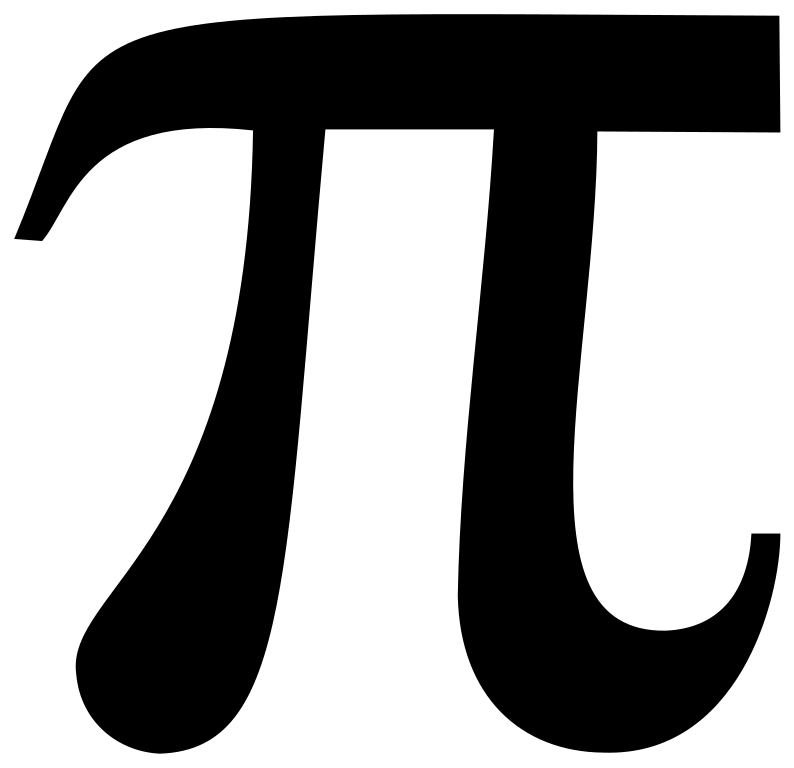 A
A
A
FRAMEWORK
AMBITION
ARCHITECTURE
ACHIEVEMENT
A
The yardstick to which all your ambitions are measured.
ACHIEVEMENT
‹#›
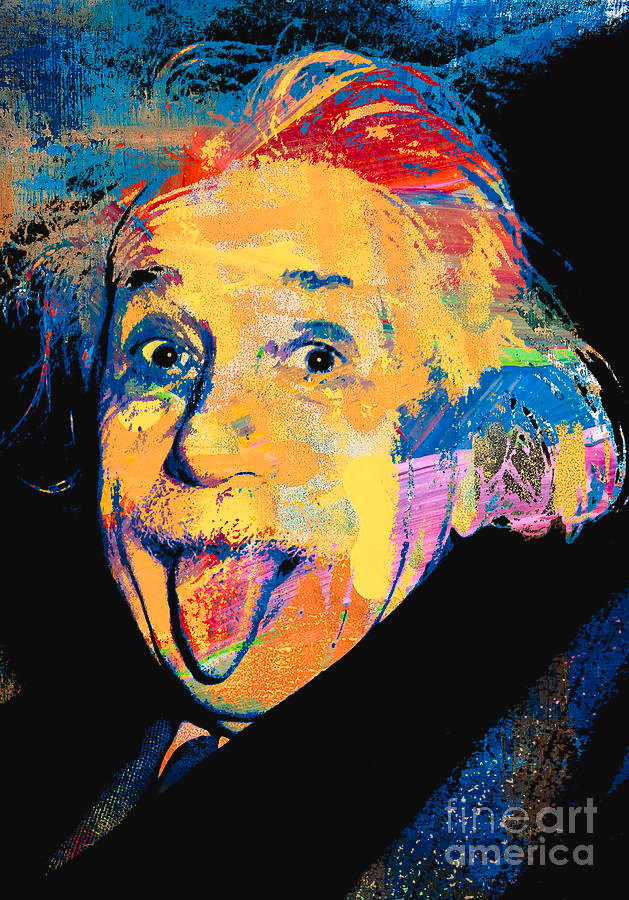 “Sometimes what counts can’t be counted, and what can be counted sometimes doesn’t count”
Albert Einstein
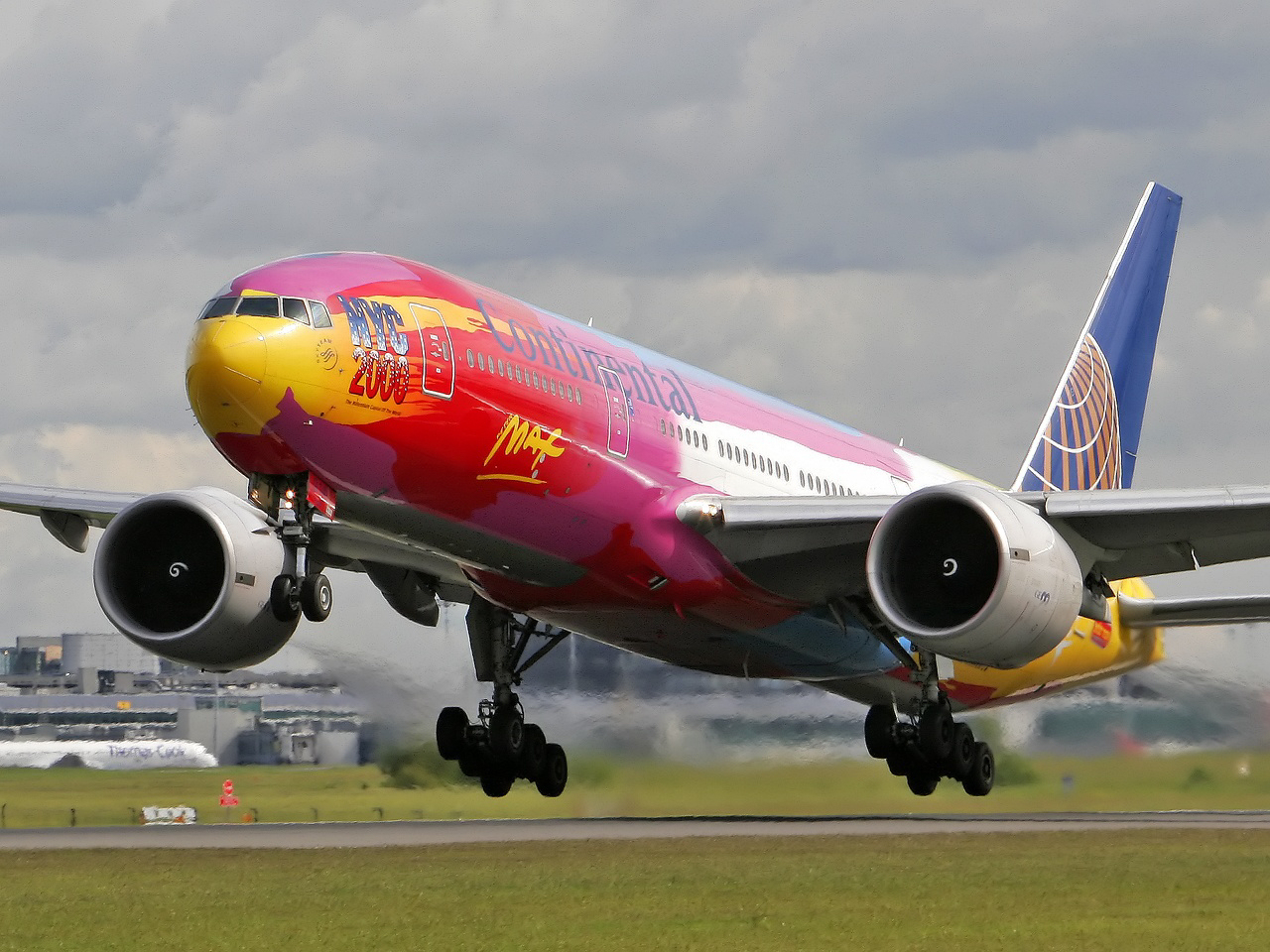 ‘70’s, filed for bankruptcy when KPIs were cost and profit
80’s, filed for bankruptcy also when KPI were cost and profit
90’s, 3 KPI’s alternative KPI’s introduced
       …and dramatically turned the business around

On time arrival
Lost Luggage
Customer complaints
CONTINENTAL
From worst to first, Gordon Bethune
Exercise
What does your agency measure?
NPS SCORE
AVERAGE TENURE
COMPLAINTS
REFERRALS
SHARE OF WALLET
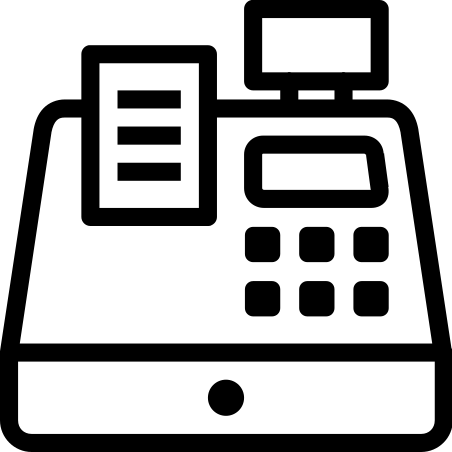 CUSTOMER
LEVEL OF APPLICANTS
CHURN
PIP’S
ENGAGEMENT
DIRECT FEEDBACK
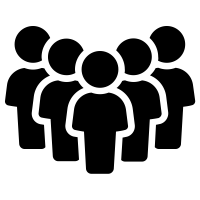 PEOPLE
R&D
PRODUCTISATION
AWARDS
PR
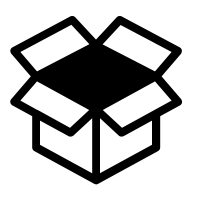 PRODUCT
R&D
PRODUCTISATION
AWARDS
PR
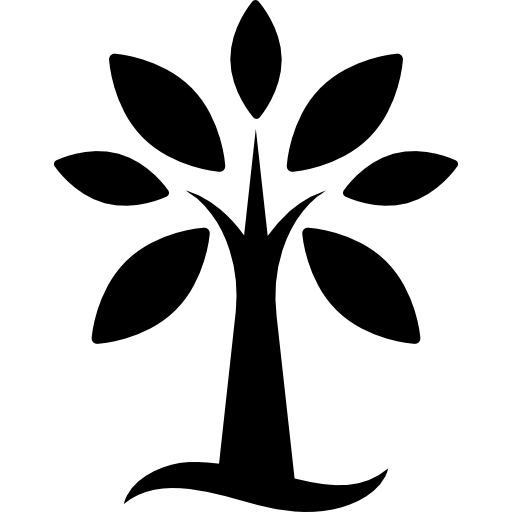 SOCIETY
GROSS MARGIN
REVENUE PER HEAD
SCR
OPERATING PROFIT
GROWTH
£
FINANCIAL
A =
3
t
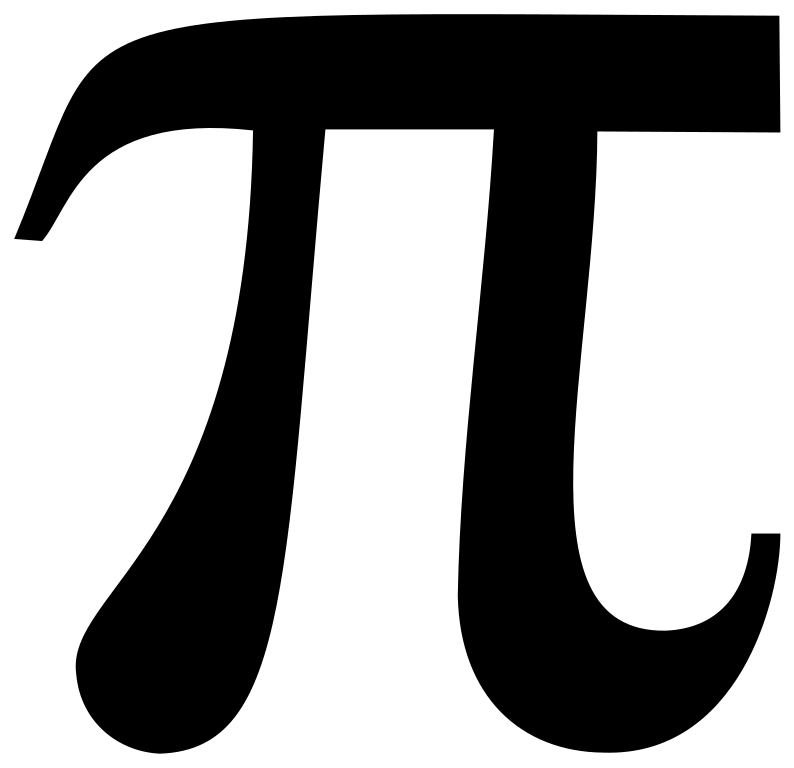 AMBITION
SUSTAINABLE
PROFIT
ARCHITECTURE
ACHIEVEMENT
THANKS